Emerging and Diverse Developers (EDD) Program and Solicitation
August 2023
EDD Informational Meeting Agenda
Introductions
Community & Economic Development Department (CED) (Ramsey County)
Technical Assistance Team
What is a Developer?
What is a Solicitation?
Technical Assistance
NEOO Partners
ULI-MN
Baker-Tilly 
Emerging and Diverse Solicitation
Open/ Close Date 
Framework
Economic Competitiveness & Inclusion 
Equity Development Framework
2
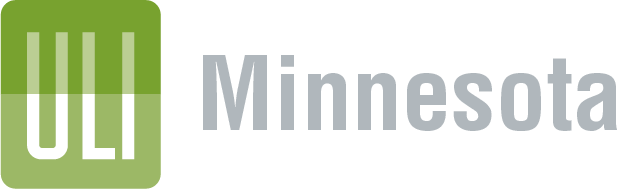 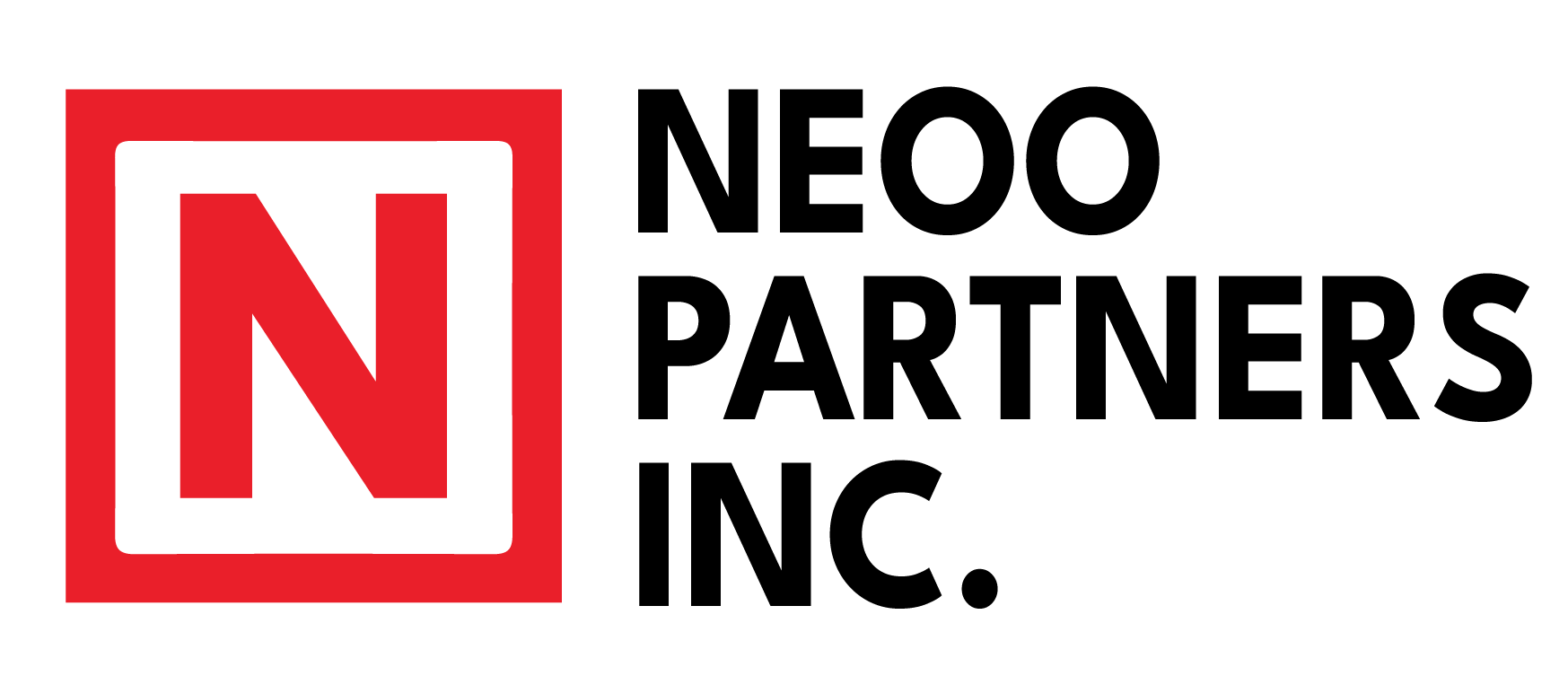 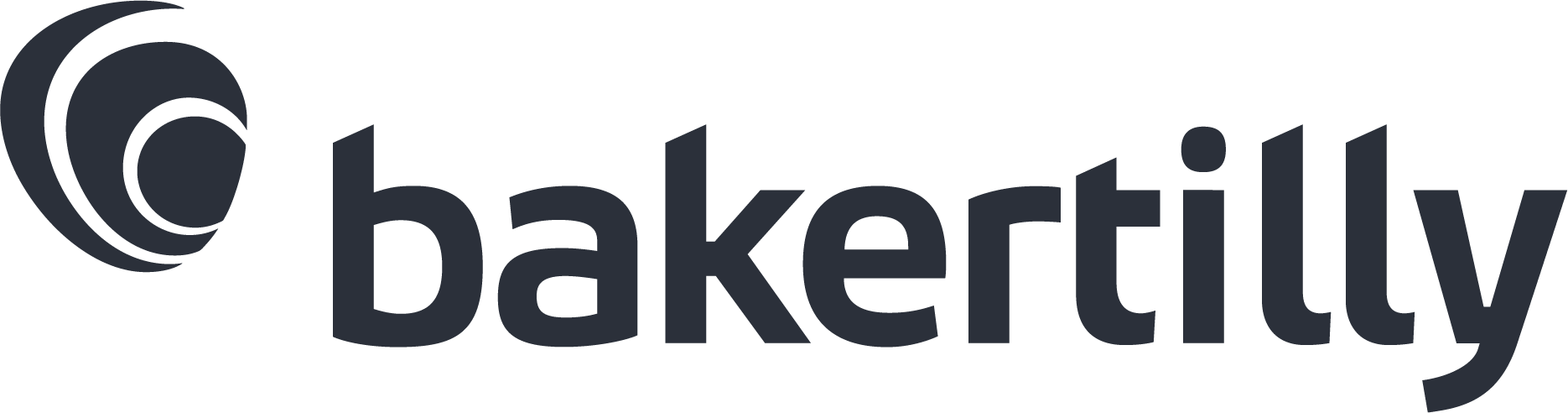 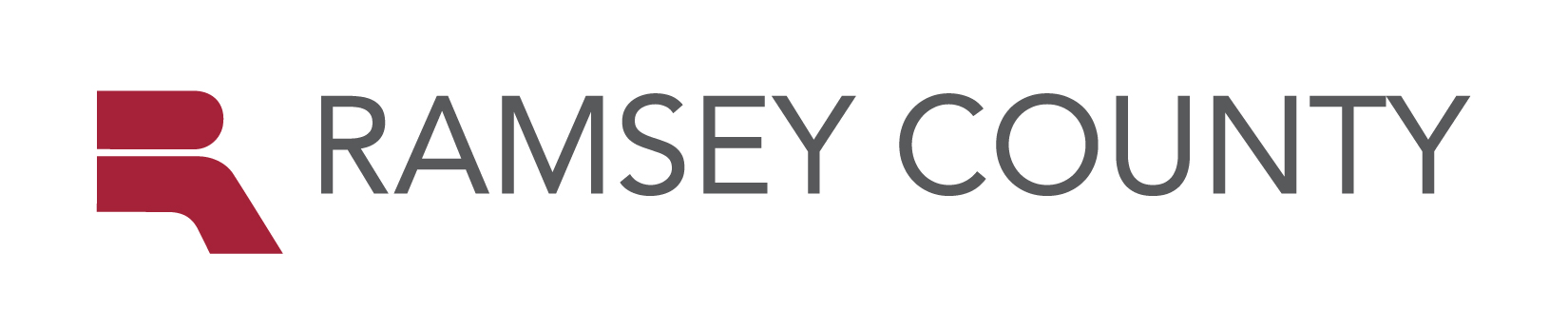 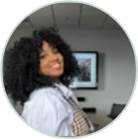 Jerica Gomez
Malika Billingslea
Todd Olson
Katelyn Taylor
Symone Hubbard
Menaka Mohan
Megan Flanagan
Matt Paschall
Max Holdhusen
Asnat Ghebremdhin
Rachel Keenan
Michael Hellier
3
What is a (Housing) Developer?
Housing developers are:
Entrepreneurs who oversee the development and redevelopment of properties. 
They plan and control projects from start to finish, from purchasing land to building the property. 
Purchase property with the desire to renovate and/or rent it out as units of housing.
Have many points of entry
You
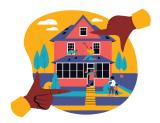 4
What is a Solicitation
Solicitation is:
Funding opportunity
 They are documents that make the government's requirements clear so that businesses/ individuals or entities can submit competitive applications. 
Municipalities generally acquires goods and services through this cost-effective, competitive and fair process accessible to all businesses. 

Synonyms 
Request for Proposals (RFPs)
Request for Quotes (RFQ)
Notice of Funding Opportunities (NOFO)
5
What is a Solicitation
In an effort to create affordable housing options for our constituents Ramsey County offers a competitive application process where developers are invited to apply for a duration of time using specific funding sources and guidelines to assist in the application process

Online application
Usually, 4 weeks
Available funding will have a variety of guidelines that applicants should be aware of. Could include a specific funding source or multiple funding sources. 
Geographic location limitations
6
Emerging and Diverse Developers 
(EDD) Program
7
One Program-Two Parts
Other Ramsey County Funding Opportunities

Critical Corridors 
Site Assessment Grant
Spring 2024 Housing Development Solicitation
Technical Assistance services are available to all eligible developers (while space exists) applying to all future Ramsey County Solicitations. The EDD Solicitation is exclusive to emerging developers.
8
EDD Program: Technical Assistance
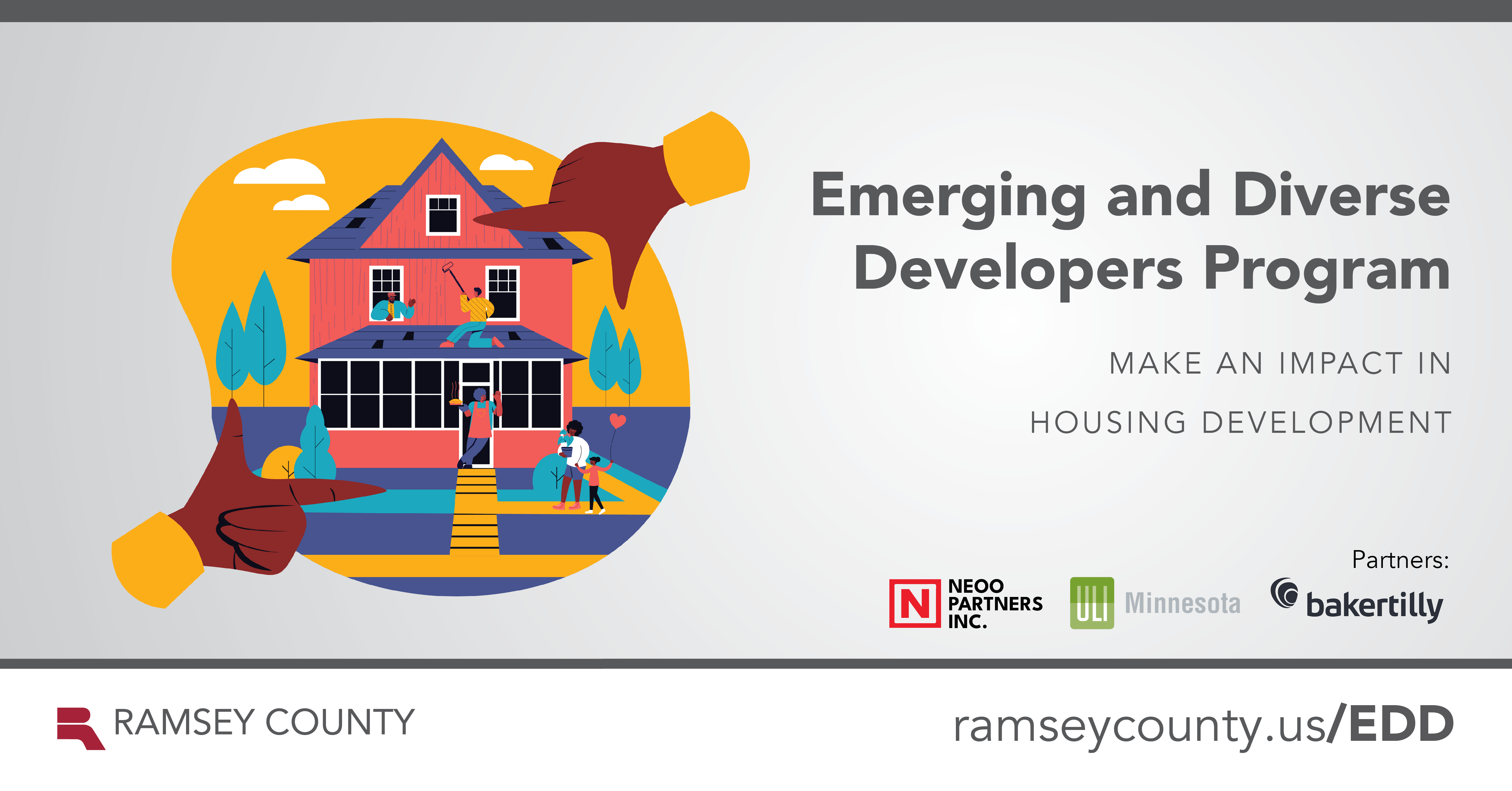 9
Building Capacity for Emerging Developers
Technical Assistance Services
Cohort Learning (ULI-MN)
EDD Overview, Introductions, and Development 101
Understanding Site Potential 
Sustainable and Affordable Development: Planning, Design and Approvals
Community-centered Development and Funding Sources 
Financial Feasibility and Pro Forma Essentials
Pathways to Success 
Small Group (NEOO)
Focused group education
Advanced Coaching (Baker-Tilly)
For developers who have been through other cohort learning and need additional support <10 hours
10
[Speaker Notes: According to the Ramsey County ECI Plan, hiring a technical assistance provider for emerging developers has the potential to execute multiple strategies: 

 Preserve and increase the supply of rental housing units for lowest-income residents (Strategy 1)
Expand affordable homeownership opportunities and improve housing stability for communities that have experienced historic wealth extraction & Foster economic competitiveness, innovation, and transformation (Strategy 2)
Support communities in equitable site development (Strategy 4)
Develop pathways to entrepreneurship and Black, Latinx, Asian, and Indigenous business ownership (Strategy 6)
Strengthen business retention and expansion infrastructure to support communities (Strategy 8)]
Technical Assistance Services
Program participants can expect:
Mentorship from industry experts.
Tailored educational training.
Opportunities to network.
Access to funding resources.
11
Participate in one of our EDD Pathways
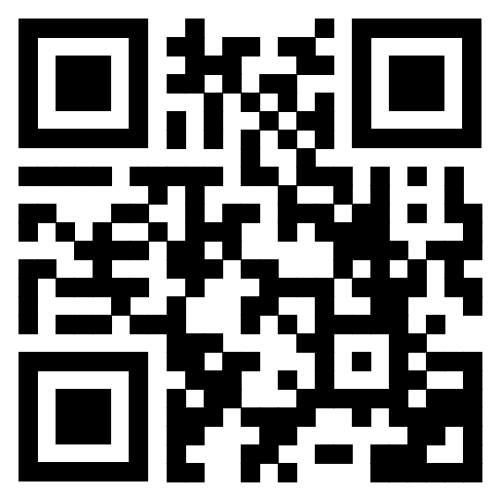 Interested in participating on one of our three EDD Pathways?
Intake Forms accepted until 5:00 pm CT on Friday, August 25th. Late submissions will not be considered.

Technical assistance provided for free for eligible developers through contracted partners 

NEOO 
Urban Land Institute Minnesota
Baker Tilly.
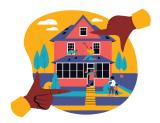 12
Emerging and Diverse Developers Solicitation
13
Solicitation Announcement
Opens: September 5-October 31, 2023
Results: December 2023
Eligible Uses
New construction 
Rehab
Acquisition
With some form of site control
Housing Development that serves low-to-moderate income residents
Deferrable 0% interest loan
30-80%  Area Median Income
20 years of affordability 
Eligible in both Saint Paul and suburban Ramsey County
Except for North Saint Paul
Zoom Webinar 9/7 at Noon
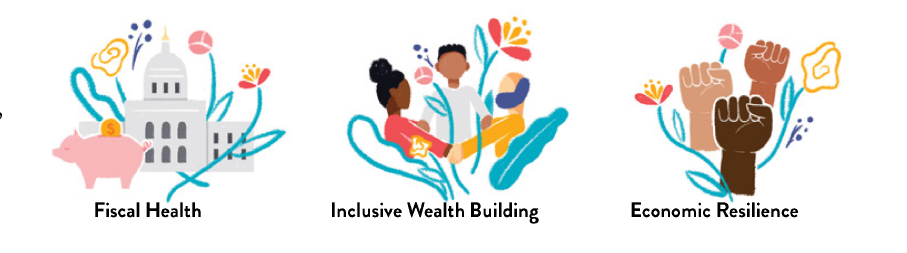 14
Affordability
All proposed housing developments must include units at/or below 80% Area Median Income (AMI) and the overall average of rental limits must be at or below 80% AMI

Applications can only contain 30% AMI, 50% AMI, 60% AMI, 80% AMI and 100% AMI (market rate) units. 

Applications where rental limits average to 50% AMI will receive the most points.

Points will also be awarded to applications where rental limits average to 60% AMI

Income Averaging allows applicants/owners to elect to serve households with incomes of up to 100%  AMI
30%
60%
Example: 4-unit building at 50% AMI average
50%
60%
60%
60%
60%
60%
60%
Example 5-unit building at 60% AMI
15
Evaluation Schedule
16
Solicitation Scoring
Scoring Criteria
Strategic Alignment (40 pts)
Affordability (25pts)
Financial Feasibility (25pts)
Organizational Capacity (10 pts)
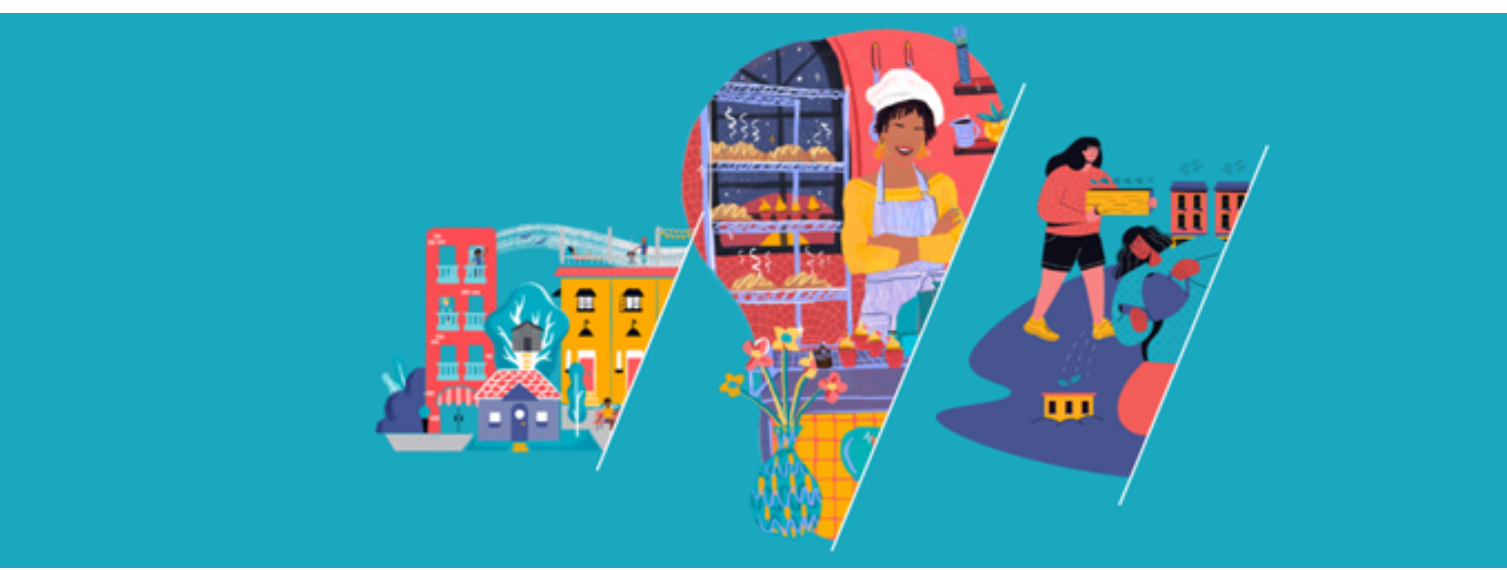 17
Goals
Ramsey County aims to address racial barriers in real estate, providing emerging and diverse developers with a fair and equal opportunity to thrive in the early stages of the development process.

Framework
Economic Competitiveness Inclusion Plan 
 Equitable Development Framework
Deeply Affordable Housing Initiative Engagement Summary
18
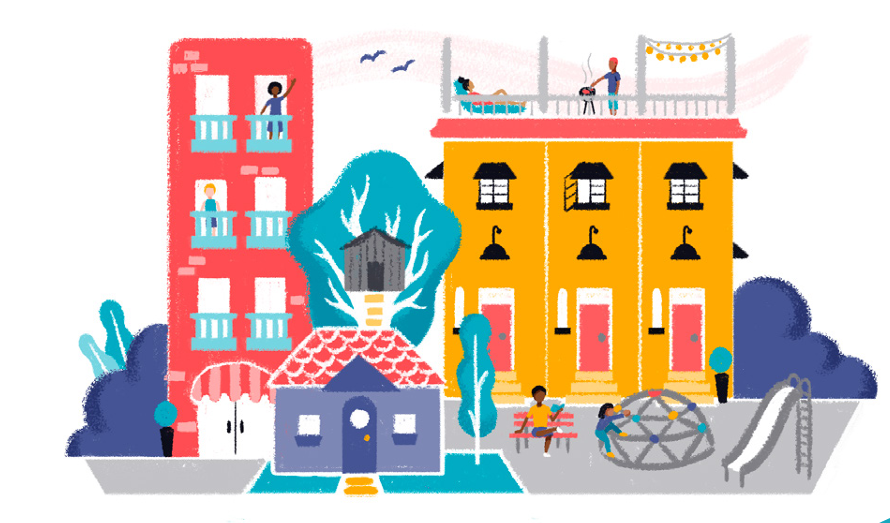 What’s Required for EDD Solicitation Responses?
Pass/ Fail
 Multifamily workbook (MFW)
Otherwise called Proforma
 Responses to the “Ramsey County Equitable Development and Livability” questions 
 Acknowledgement letter
 Lobby Certification Form
 Attestation Form
0-5 Housing Projects in the state of Minnesota in the last 10 years
No asset limit
19
Additional Materials
Project description;
Development and financing team;
Project schedule;
Financial analysis/Underwiring report;
Applicant’s financial statements;
Detailed project budget; (may be included in multifamily workbook);
Sources and uses of funds statement; (may be included in multifamily workbook);
Commitment letters from other lenders and funders;
Architectural drawings, if applicable;
Sworn construction cost statement, if applicable;
Bids and specifications, if applicable;
Site improvement plans, if applicable;
Scope of work;
Photos of project site;
Evidence of site control, unless for acquisition under special circumstances;
The qualification forms and complete financial information. This includes the Qualifications of Service Provider, when applicable;
Operating expense projections; (may be included in multifamily workbook);
15-year proforma projections; (may be included in multifamily workbook);
Market feasibility analysis/plan; if applicable;
Detailed housing unit breakdown; (may be included in multifamily workbook);
Occupancy/fill projections; (may be included in multifamily workbook);
Tenant data; if applicable;
Zoning and land use documentation from local municipality, if applicable;
Resolution or letter of support from local municipality; and
Support services: Include a statement on whether support and human services are planned for or are provided to the residents of the project; indicate the services provided and the related service organizations. Indicate names, addresses and contact information of the service providers, if applicable.
20
Covered by Detailed MFW
Financial analysis/Underwriting report;
Detailed project budget
Sources and uses of funds statement;
Operating expense projections
15-year proforma projections
Detailed housing unit breakdown
Occupancy/fill projection
ABOUT 30% OF ALL ADDITIONAL INFORMATION
21
Any Questions
22
Thank You
23